Praca równoległa
Pracą równoległą maszyn synchronicznych nazywa się taką pracę, przy której maszyny synchroniczne są przyłączone do wspólnej sieci, którą najczęściej stanowi ogólnopaństwowy, a nawet międzynarodowy, system sieci przesyłowych.
Praca równoległa
Potrzeba pracy równoległej wynika:
• z ograniczonych mocy pojedynczych prądnic w porównaniu z mocą, na jaką istnieje zapotrzebowanie (w Polsce moc jednostkowa to ok. 200 MW, a zapotrzebowanie całego kraju ok. 30 000 MW),
• z konieczności zapewnienia rezerwy zasilania odbiorcom na wypadek remontu lub awarii,
• z możliwości bardziej racjonalnego dostosowywania mocy do aktualnego zapotrzebowania oraz rozpływu mocy czynnych i biernych w sieci elektroenergetycznej.
Praca równoległa
Z podanych względów prądnice synchroniczne bardzo rzadko pracują indywidualnie. 

Zdarza się to w bardzo małych elektrowniach oddalonych od jakichkolwiek układów energetycznych, w urządzeniach transportowych lub w laboratoriach badawczych.
Praca równoległa
Konieczność zapewnienia stabilności i rezerwy zasilania powoduje, że moc jednej prądnicy, która pracuje na wspólną sieć nie przekracza 5+10% sumy mocy prądnic pozostałych. 
W tej sytuacji napięcie i częstotliwość sieci praktycznie nie zależą od zmian pracy rozpatrywanej prądnicy, wynikających ze zmiany prądu wzbudzenia lub momentu napędowego. 
Sieć, w której napięcie i częstotliwość są stałe, nazywa się siecią sztywną..
Praca równoległa
W praktyce ruchowej istotne są dwa zagadnienia:
• sposoby przyłączania prądnic do pracy równoległej,
• właściwości ruchowe prądnic w typowych przypadkach pracy równoległej.
Praca równoległa
Przy łączeniu prądnicy synchronicznej do pracy równoległej z siecią należy spełnić takie warunki, aby w chwili zamykania wyłącznika W między prądnicą a siecią nie popłynął prąd. Jest to możliwe tylko wtedy, gdy potencjały obu biegunów wyłącznika W są jednakowe.
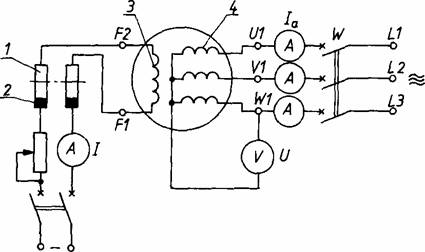 Praca równoległa
Osiągnięcie takiego stanu wymaga spełnienia następujących warunków:
• Kolejność następstwa faz napięć sieci i napięć prądnicy musi być jednakowa.
• Kształt krzywych obu napięć powinien być taki sam
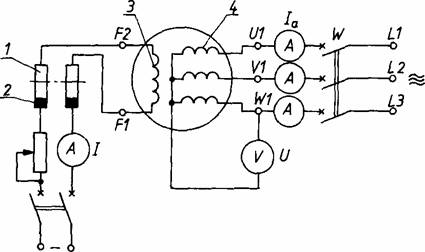 Praca równoległa
Warunki te nazywa się warunkami synchronizacji, a uchwycenie chwili włączenia prądnicy do sieci przy spełnieniu tych warunków nazywa się synchronizacją.

Aby osiągnąć spełnienie warunków synchronizacji, należy regulować prędkość obrotową turbiny napędzającej prądnicę oraz prąd wzbudzenia.
Praca równoległa
Synchronizacja na ciemno  może być dokonana za pomocą układu żarówek przedstawionych na rys. w sposób następujący:
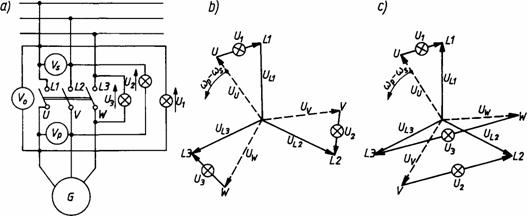 Praca równoległa
Przy równych częstotliwościach i zgodnej kolejności następstwa faz żarówki zapalają się i gasną jednocześnie, przy czym zapalanie się i gaśniecie jest tym powolniejsze, im mniejsza jest różnica częstotliwości prądnicy i sieci. 
Włączenie prądnicy do sieci powinno nastąpić w chwili, gdy wszystkie żarówki zgasną i woltomierz V wskazuje zero.
Praca równoległa
Samosynchronizacją polega na przyłączeniu do sieci prądnicy nie wzbudzonej (uzwojenie wzbudzające jest zwykle zwarte przez opornik) i doprowadzonej do prędkości bliskiej prędkości synchronicznej. 
Włączenie prądnicy do sieci metodą samosynchronizacji wymaga stwierdzenia, czy po zasileniu uzwojenia wzbudzającego napięciem o określonej biegunowości, przy określonym kierunku wirowania prądnicy, kolejność faz napięć sieci i prądnicy będzie zgodna. Zastosowanie samosynchronizacji pozwala znacznie skrócić czas przyłączania prądnic do pracy równoległej.